Título da apresentação

Nome do apresentador
Posição
Instituição
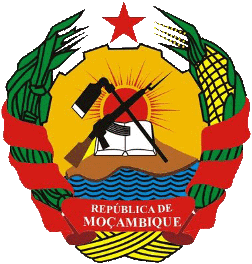 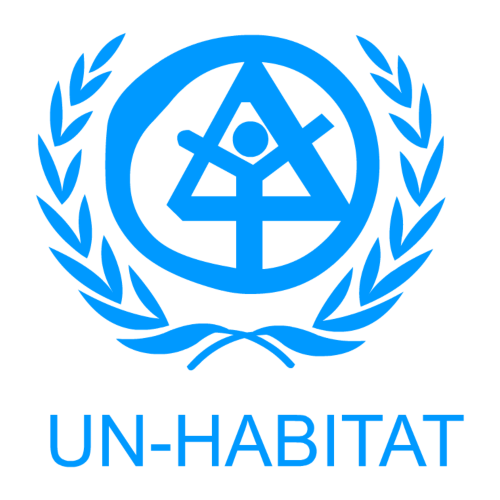 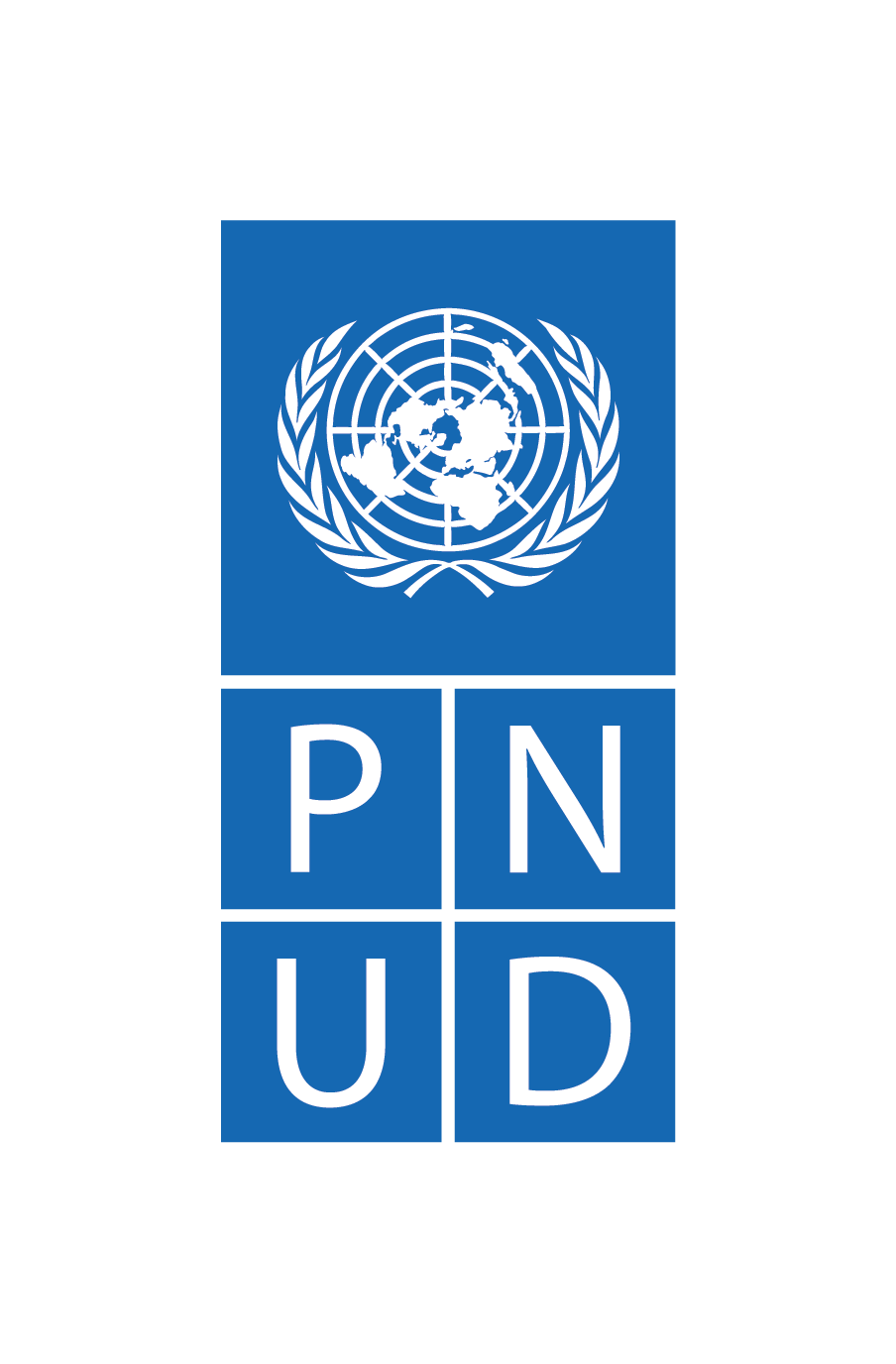 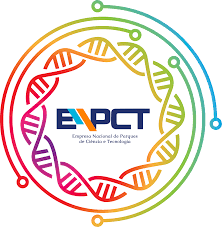 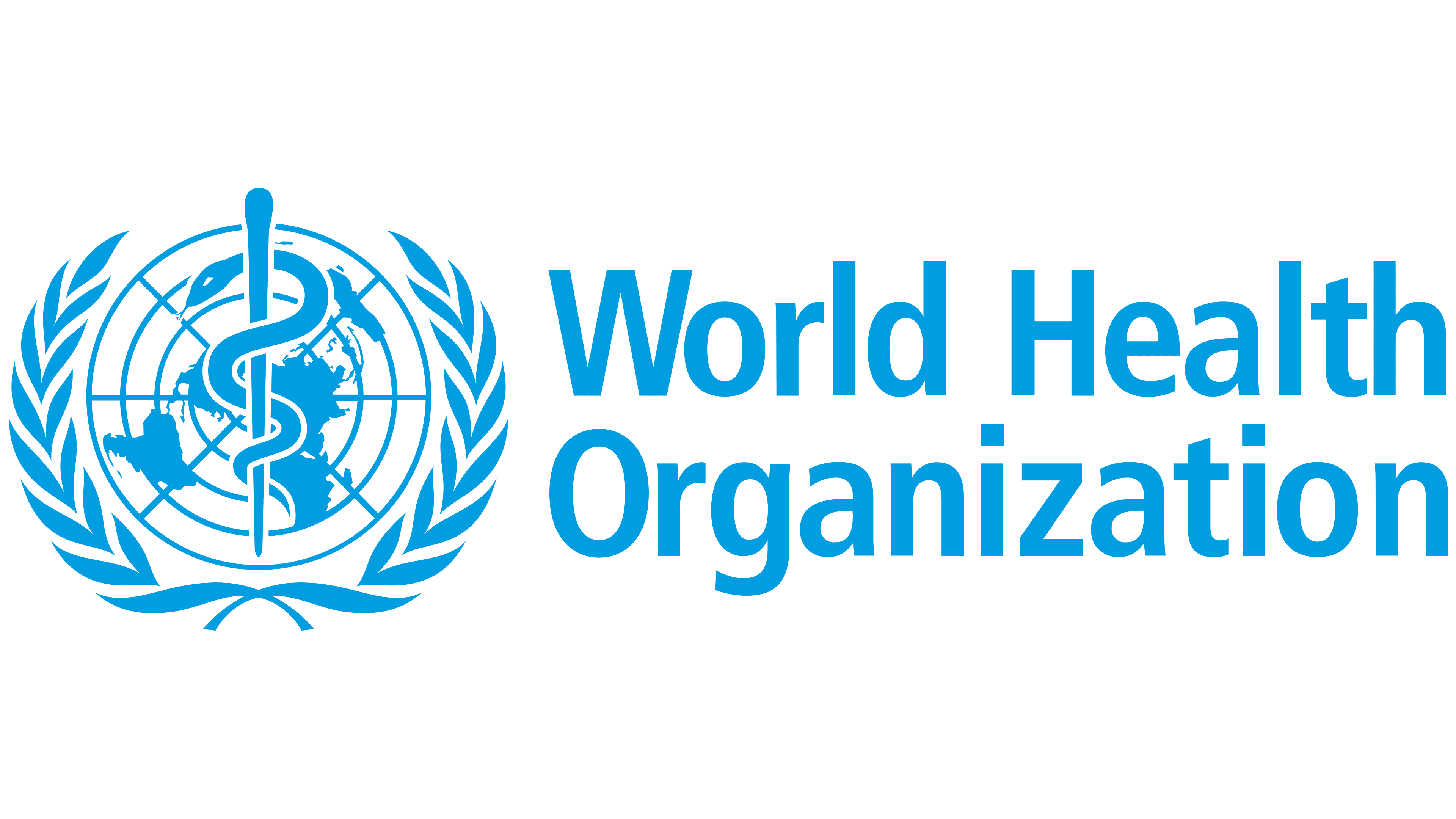 República de Moçambique
Ministério da Saúde
Conteúdo
Introdução
Contexto e Antecedentes
Principais Desafios ou Questões
Soluções ou Estratégias Propostas 
Estudos de Caso ou Exemplos 
Plano de Implementação ou Roteiro 
Conclusão e Chamada à Ação/Resultados Imediatos
Introdução
Forneça uma visão geral de sua experiência e expertise relacionadas ao tópico em questão.
Contexto e Antecedentes
Explique brevemente o contexto e antecedentes de sua apresentação. 
Por que este tópico é importante e relevante para o público? 
Articule claramente a mensagem principal que você gostaria de transmitir ao público.
Principais Desafios ou Questões
Identifique os principais desafios ou questões relacionados ao seu tópico. 
Explique como eles impactam o setor de infraestrutura de saúde e por que precisam ser abordados.
Soluções ou Estratégias Propostas
Esboce as soluções ou estratégias propostas para enfrentar os desafios ou questões.
Explique como elas podem melhorar a prestação de serviços de saúde e os resultados.
Estudos de Caso ou Exemplos
Forneça estudos de caso ou exemplos de implementação bem-sucedida das soluções ou estratégias propostas.
Destaque as principais conclusões e lições aprendidas.
Plano de Implementação ou Roteiro
Forneça dicas-chave sobre como colocar isso em prática. 
Forneça um plano de implementação ou roteiro para colocar as soluções ou estratégias propostas em ação.
Destaque os principais marcos e prazos.
Conclusão e Chamada à ACção/Resultados Imediatos
Resuma os principais pontos de sua apresentação. 
Termine com uma chamada para ação ou uma mensagem principal que incentive a audiência a agir ou continuar a conversa.
Dicas para a edição:
Utilize uma fonte clara e legível, que possa ser facilmente lida à distância.
Crie slides simples e organizados, com apenas alguns pontos-chave por slide.
Utilize imagens e gráficos de alta qualidade que apoiem os pontos examinados.
Mantenha uma formação consistente em toda a apresentação.
Inclua uma chamada para ação ou mensagem principal no final da apresentação.
Recomenda-se o uso de gráficos e tabelas.
Adicione o número da página em cada slide.
Obrigado
Obrigado